Херсонщина в роки Другої світової війни
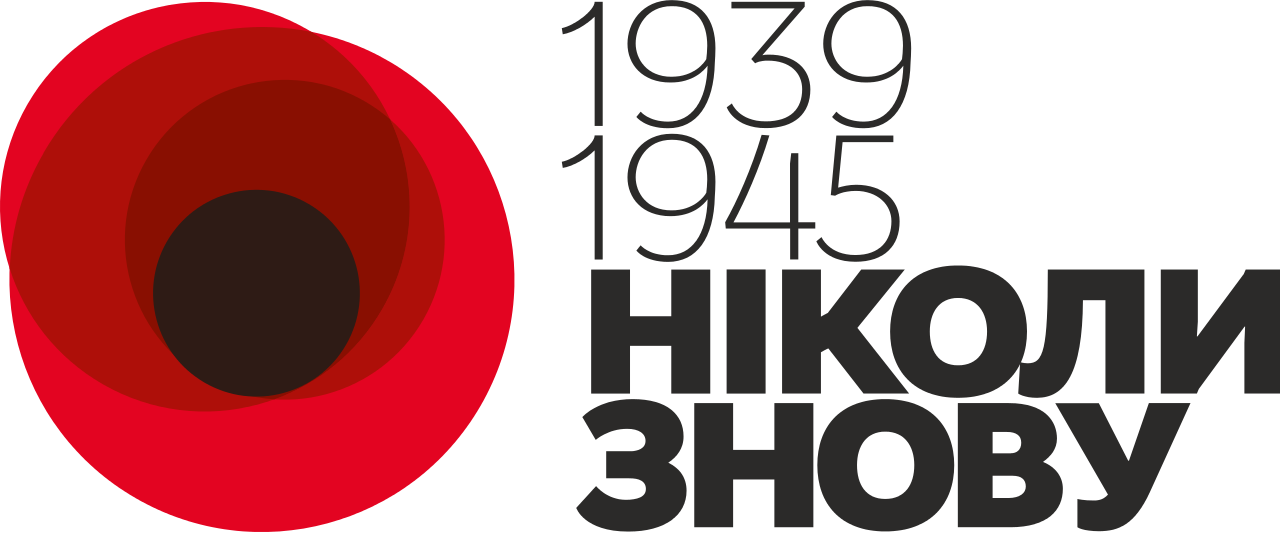 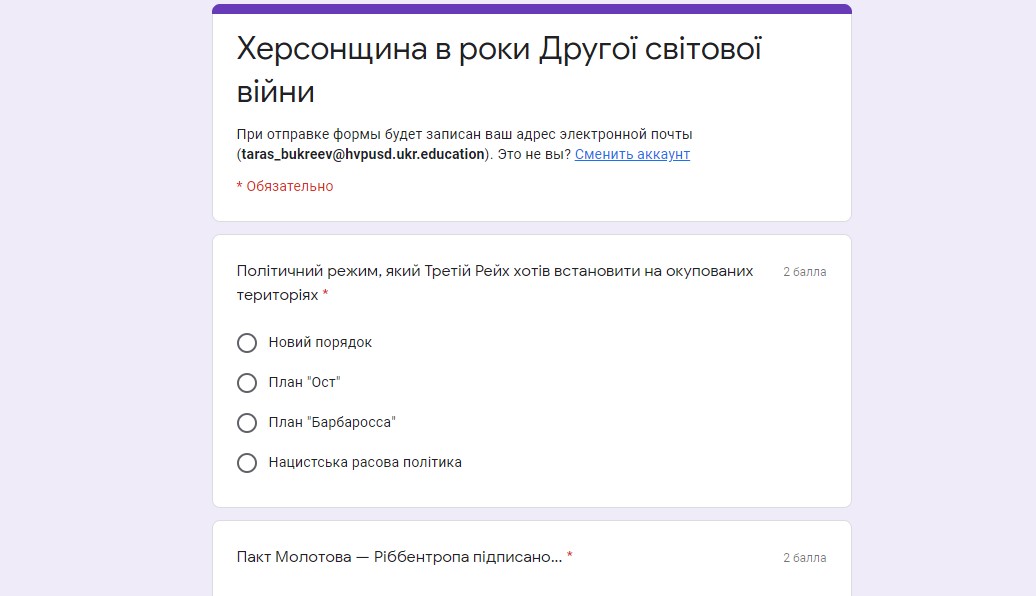 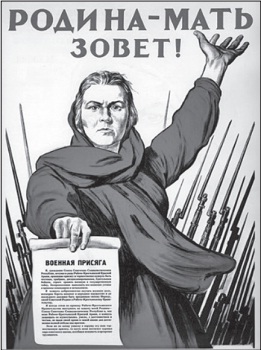 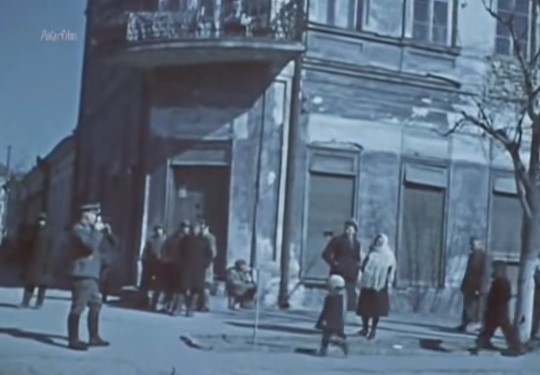 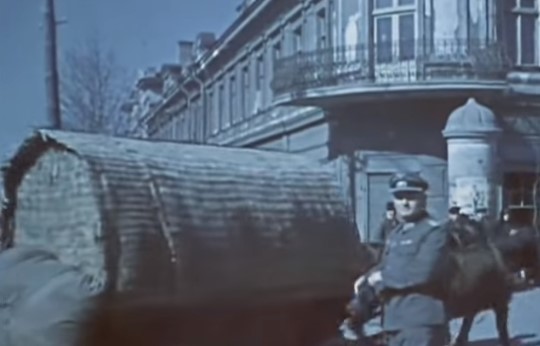 ПЛАН
1. Загарбання Херсонщини Німеччиною
2. Окупаційний режим. Голокост
3. Рух Опору
4. Звільнення Херсонщини від окупантів
1. Загарбання Херсонщини Німеччиною
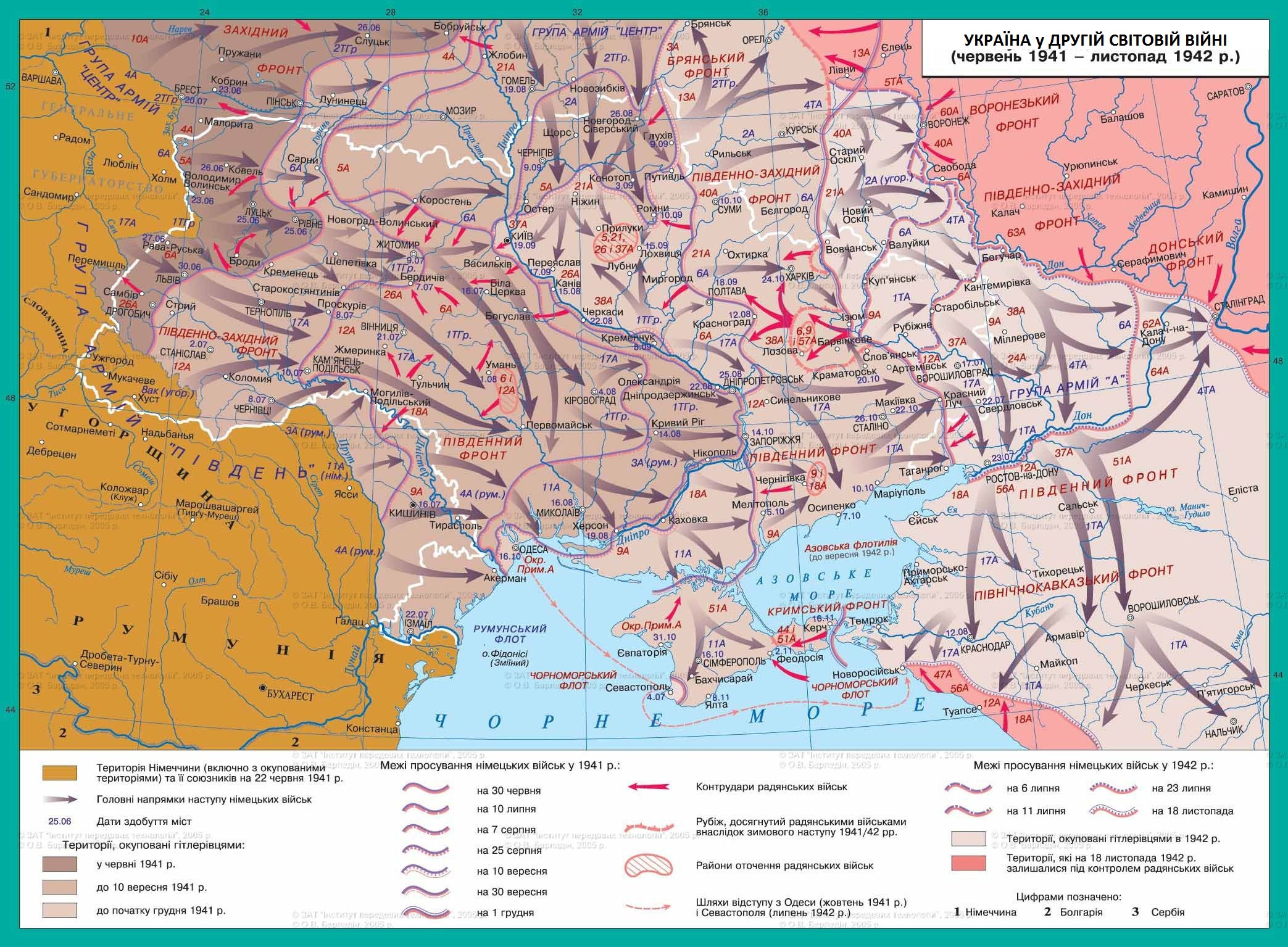 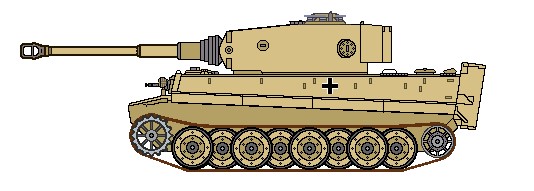 Наступ на територію Херсонщини здійснювала __________________
Наступ на територію Херсонщини здійснювала __________________
19 серпня німці зайняли ____________
Херсонщина стала плацдармом для наступу на _________
Наступні удари німці завдали у напрямку Берислава та __________
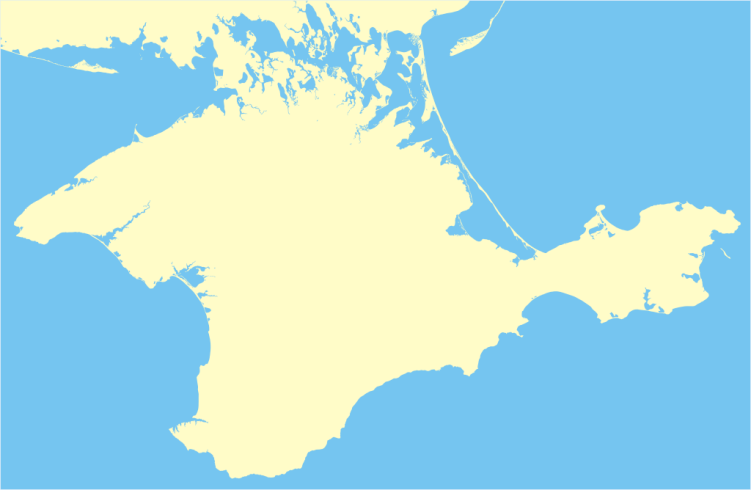 2. Окупаційний режим. Голокост
План «ОСТ» - таємний план уряду Третього Рейху з проведення освоєння земель Східної Європи і її німецької колонізації після перемоги над СРСР.
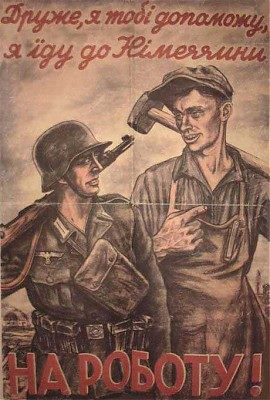 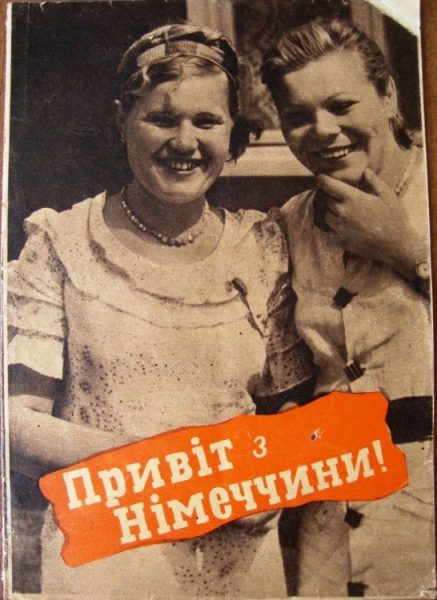 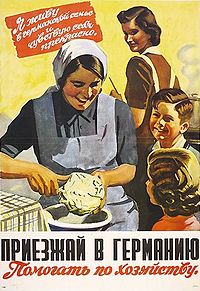 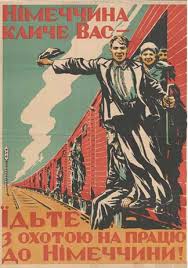 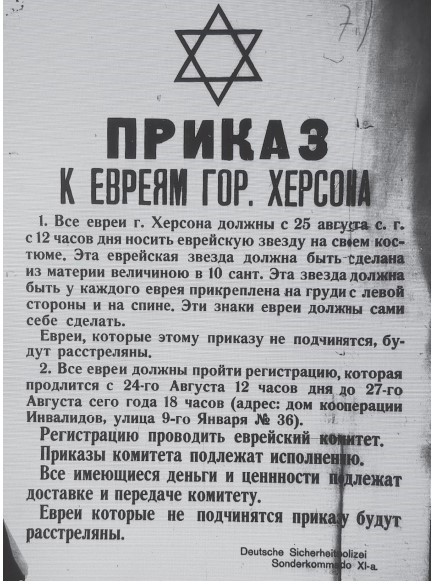 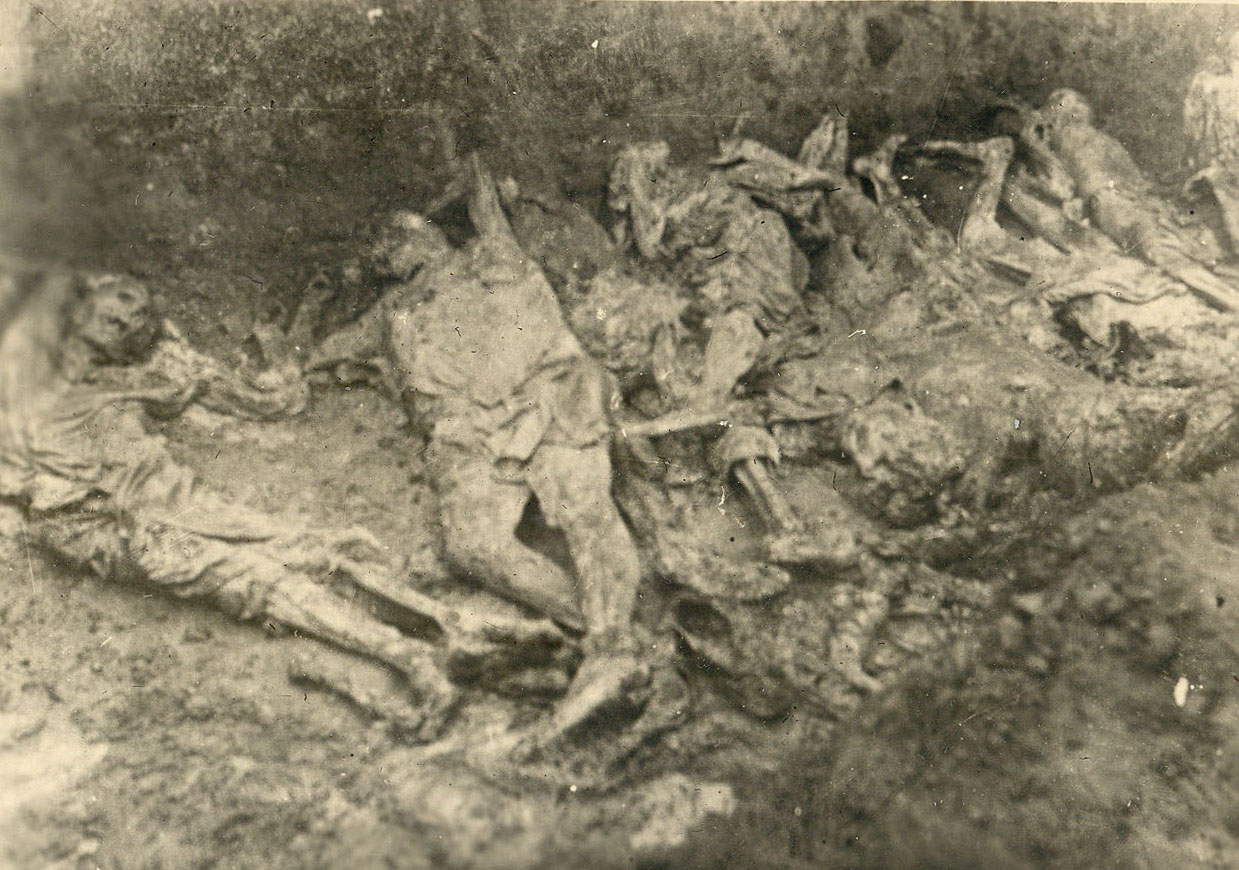 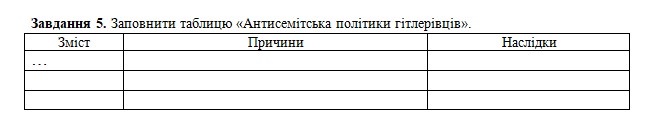 3. Рух Опору
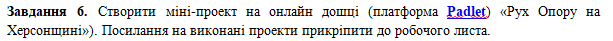 4. Звільнення Херсонщини від окупантів
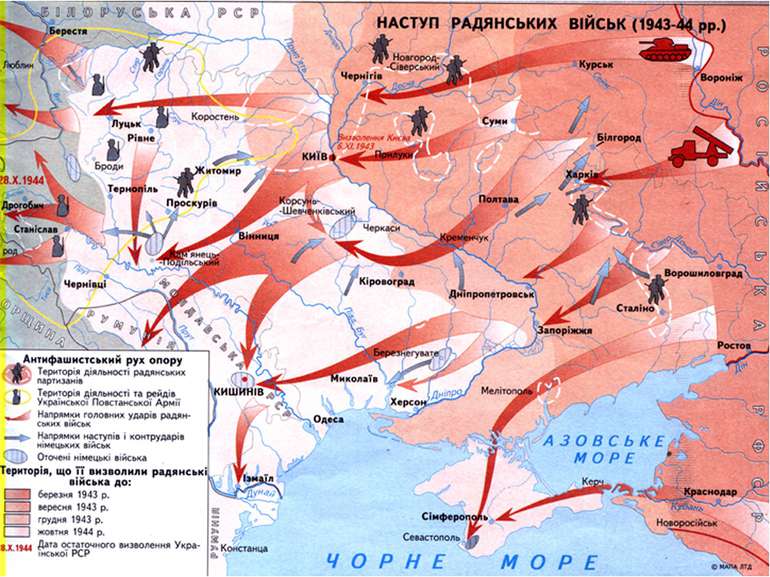 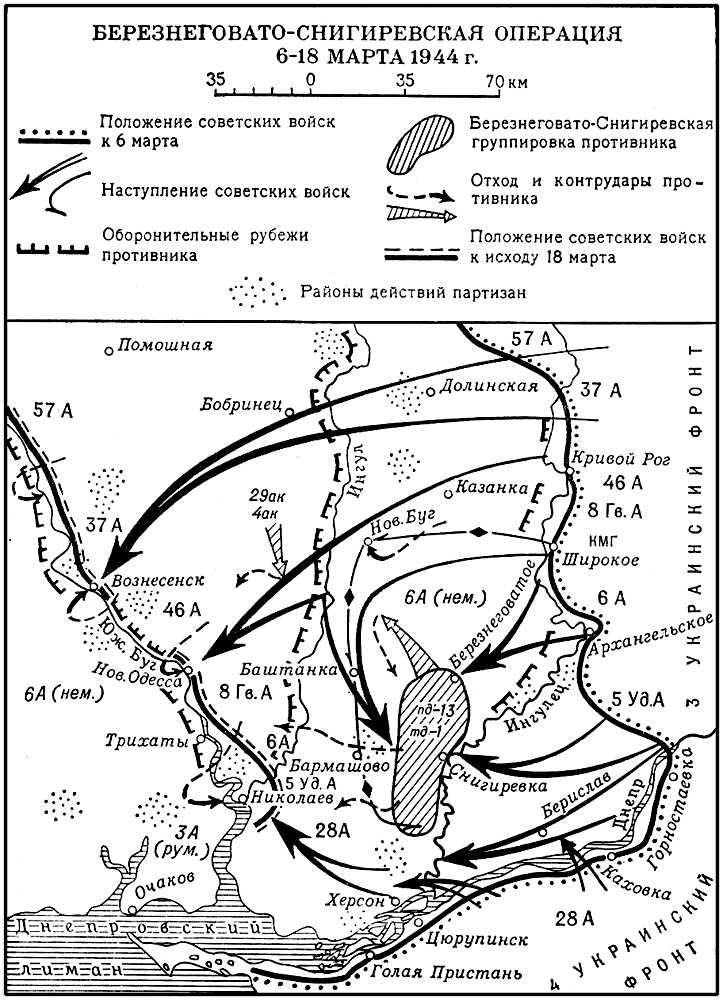 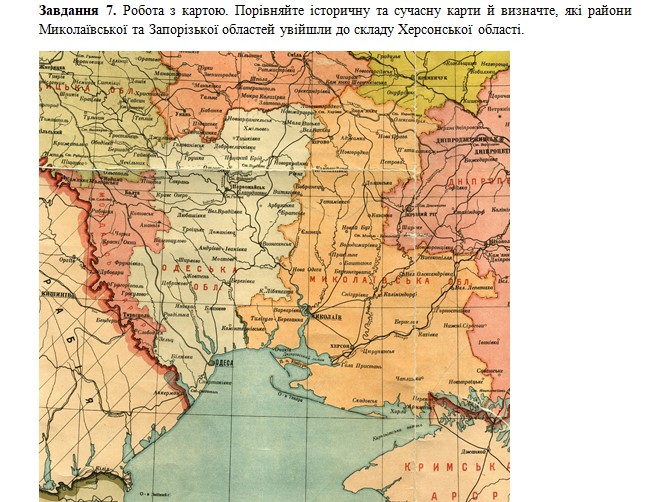 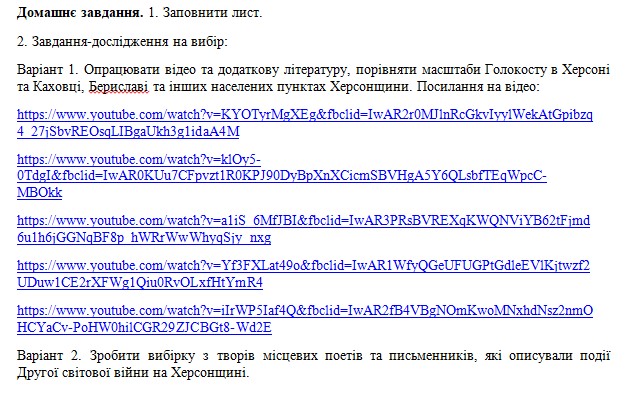